«Атом –сложная частица»
Что такое материя?
Материя
 
                                   Вещество               Поле
 
                                 Молекулы
 
                                  Атомы
 
                  Ядро +                 Электроны  е-
 
Протоны         Нейтроны
            
   р+                   пО
Планетарная модель атома
В  1904  г.  в   работе  «О  структуре  атома»  Томсон  дал  описание  своей  модели получившей  название  «сливового  пудинга»  или  «кекса  с  изюмом».
В  этой модели  атом  подобен  сферической  массе  пудинга  с положительным  зарядом,
внутрь  сферы  вкраплены  отрицательно  заряженные  «сливины» или  «изюмины»  как  капли  -  электроны.  Поэтому  модель  Томсона  называется  «капельная».
Электроны  совершают  колебательные  движения,  благодаря  которой  атом  излучает  энергию.  Атом  в  целом  электронейтрален.
Модель  Томсона  не  была  подтверждена  экспериментально  и  оставалась  только  гипотезой. 
Представление  о  составе  атома  и  движении  электронов  в  нем  вошли  в  модель  атома  Эрнеста  Резерфорда.
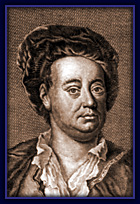 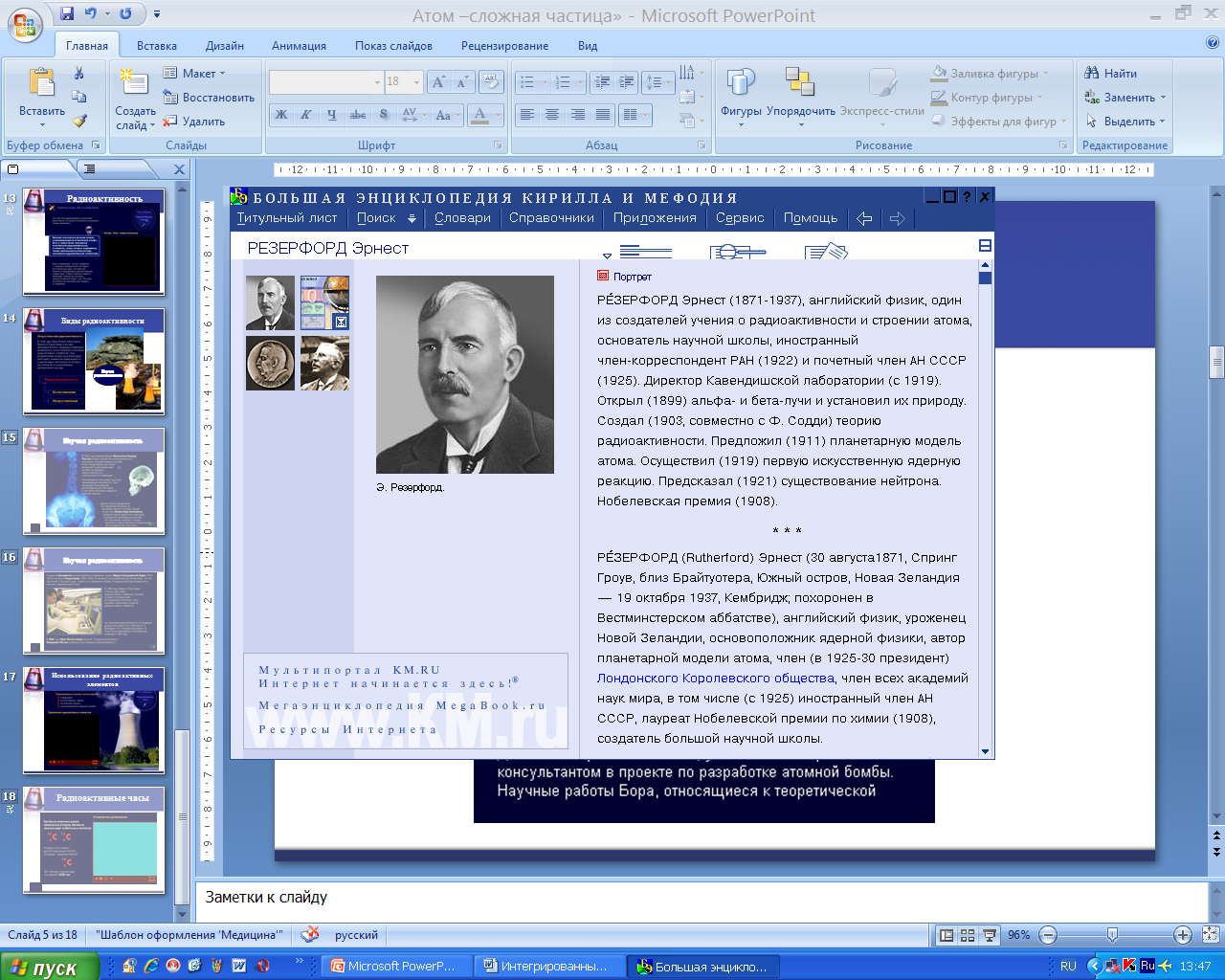 Планетарная модель атома
Планетарная  модель  атома  Резерфорда  ( 1911  г. )  согласно  которой  атом  состоит  из  положительного  заряженного  ядра,  вокруг  которого  вращаются  электроны  по  замкнутым  орбитам,  подобно  движению  планет  вокруг  Солнца.
Э.Резерфорд  -  основоположник  современного  учения  об  атоме  -  построил  наглядную  теоретическую   модель  атома,  которой  формально  мы  пользуемся  и  сейчас.
        Классическая  теория  Резерфорда  не  могла  объяснить  излучение  и  поглощение  энергии  атомов.
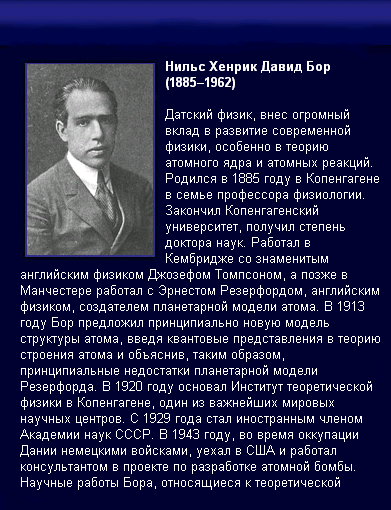 Движение электрона в атоме
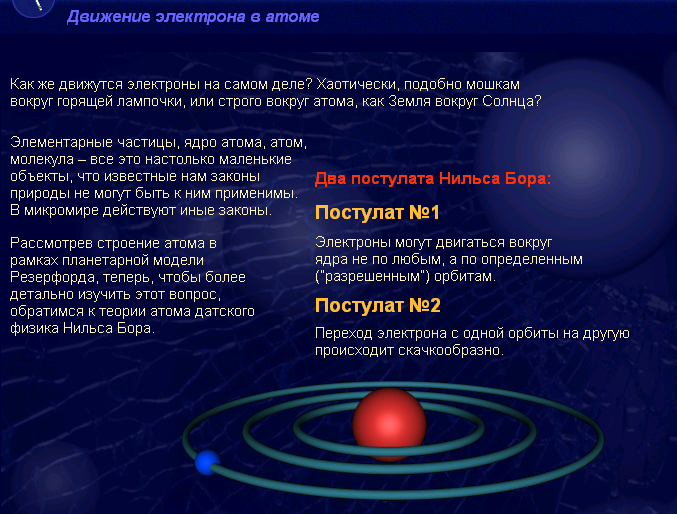 Движение электрона в атоме
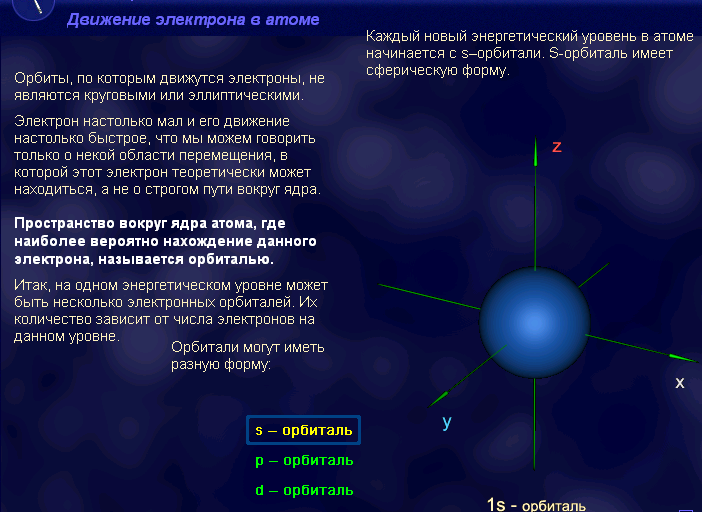 Электронная конфигурация и валентные электроны
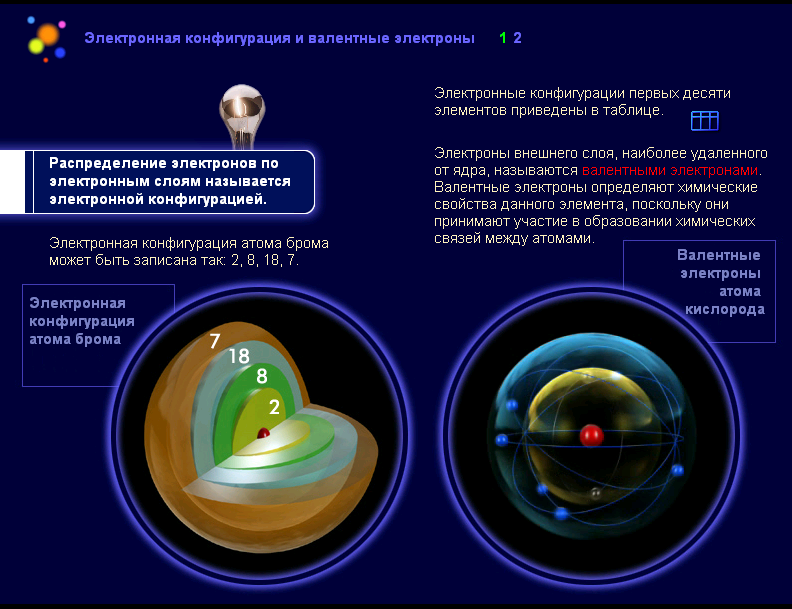 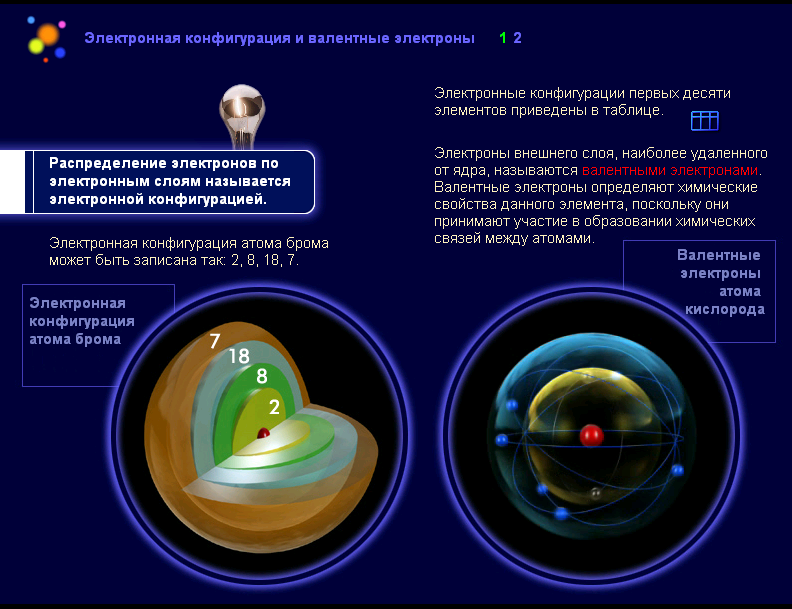 Валентные электроны атома кислорода
Электронная конфигурация и валентные электроны
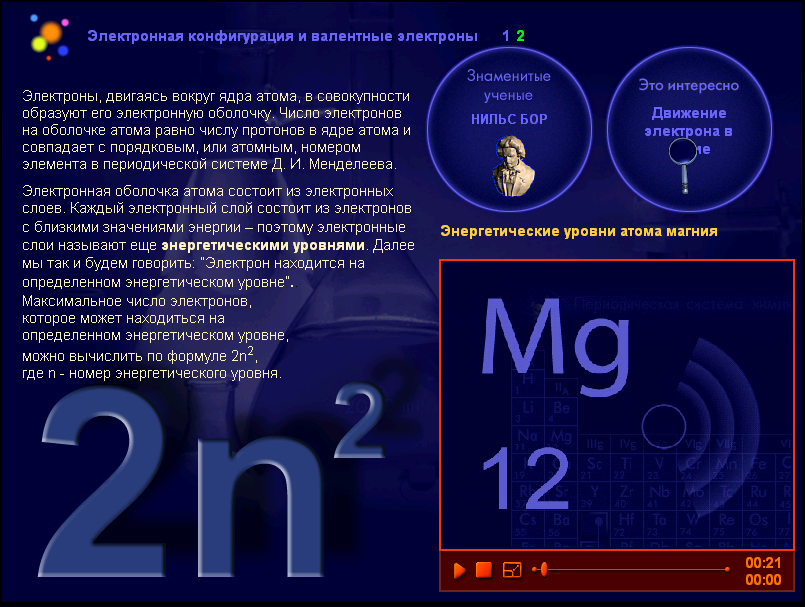 Радиоактивность
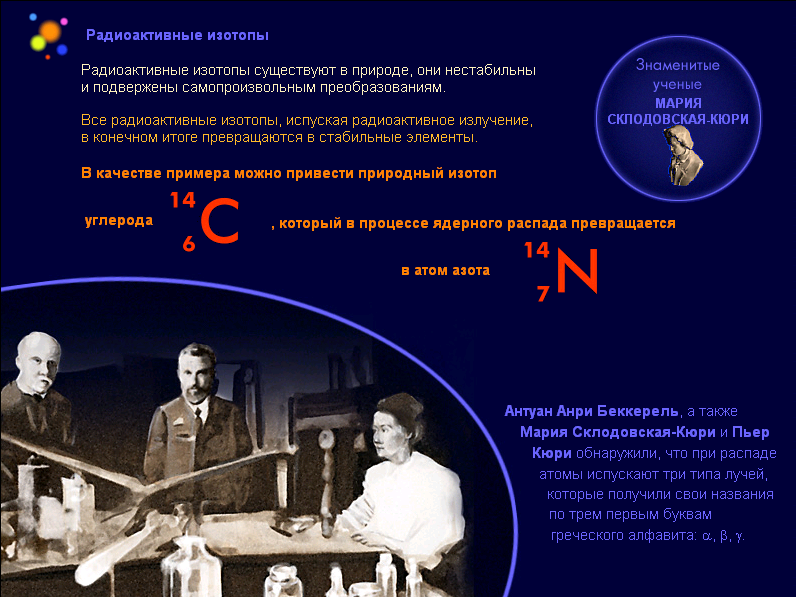 Радиоактивность
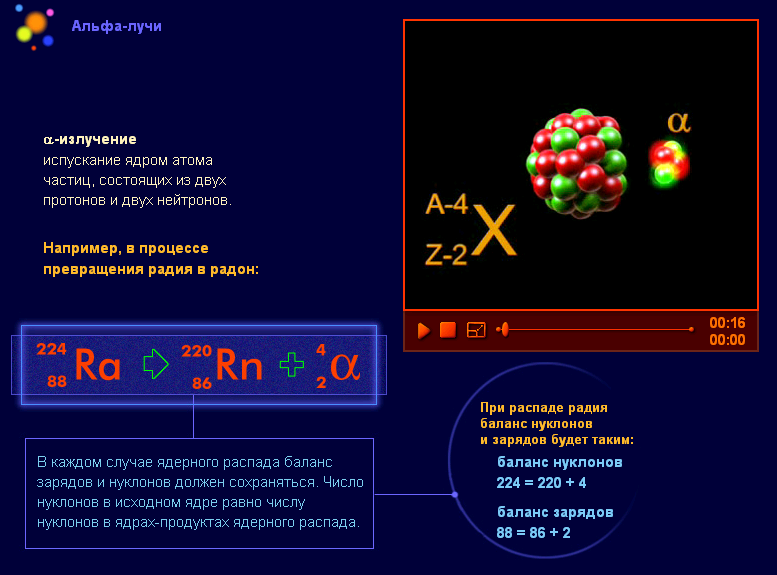 Радиоактивность
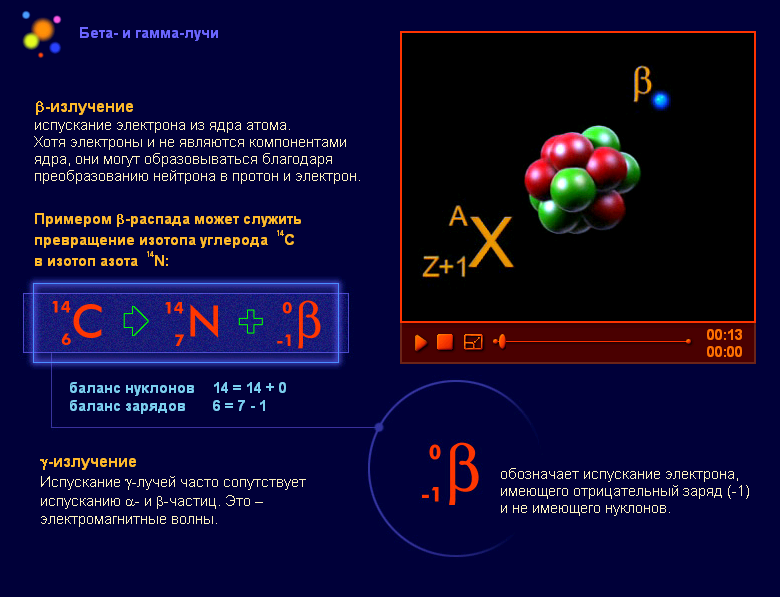 Радиоактивность
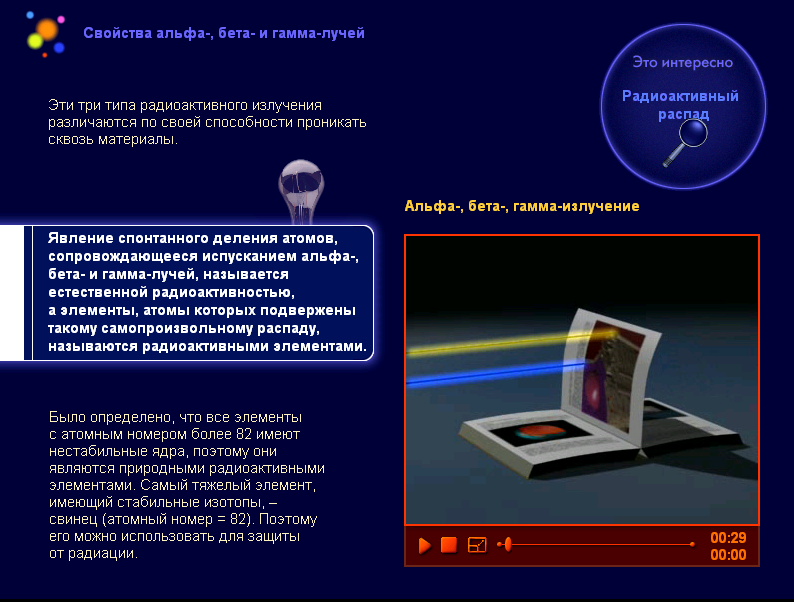 Виды радиоактивности
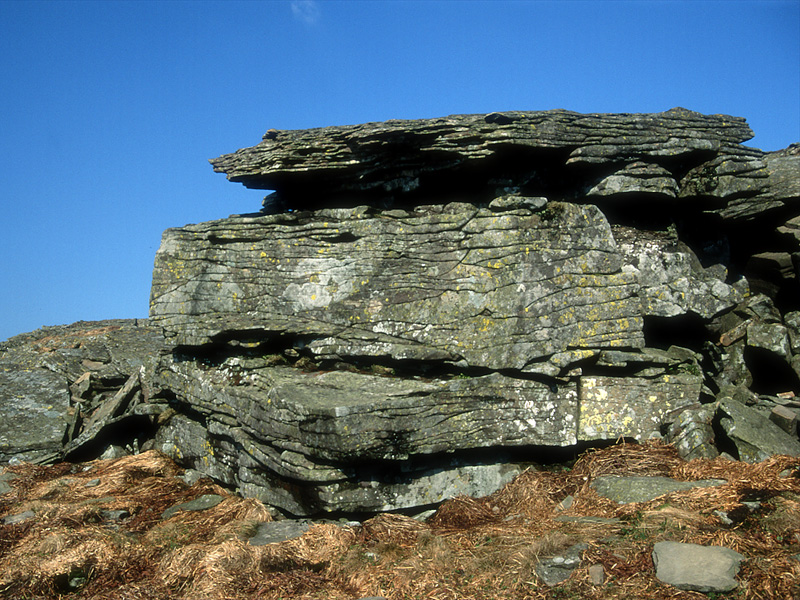 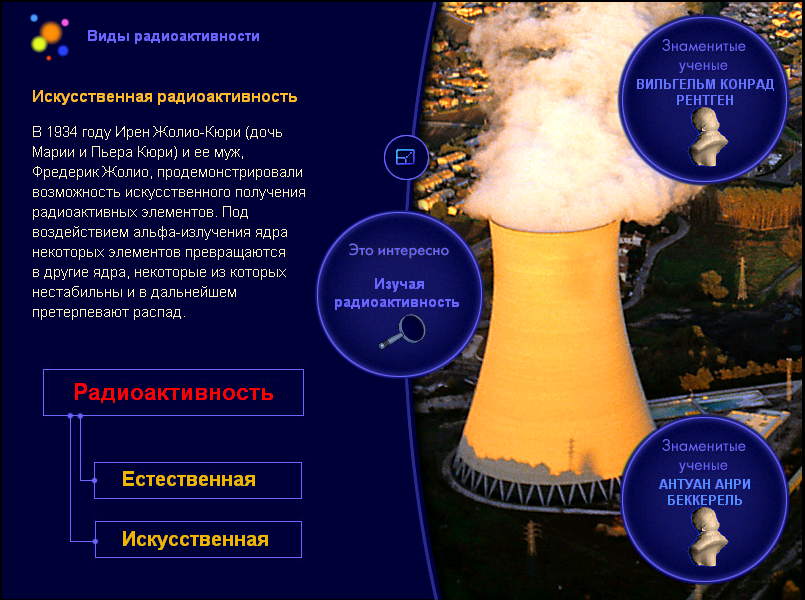 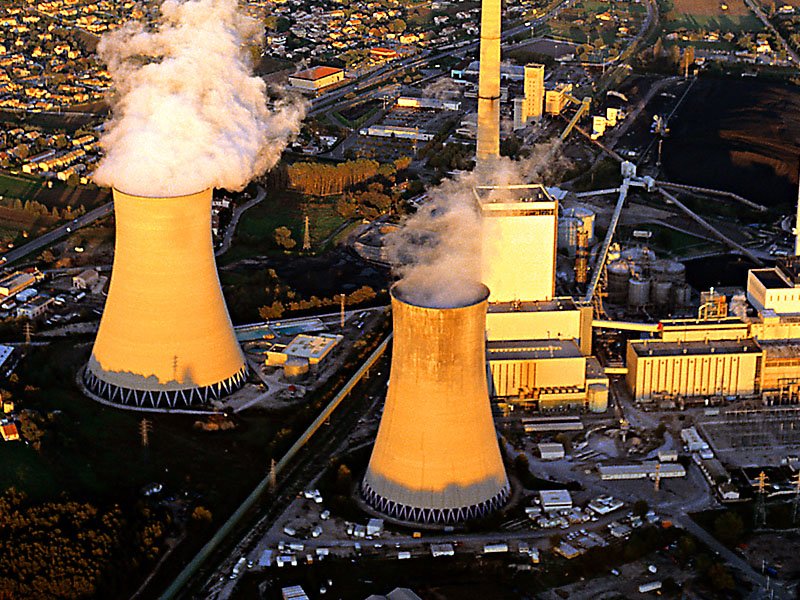 Изучая 
радиоактивность
Изучая радиоактивность
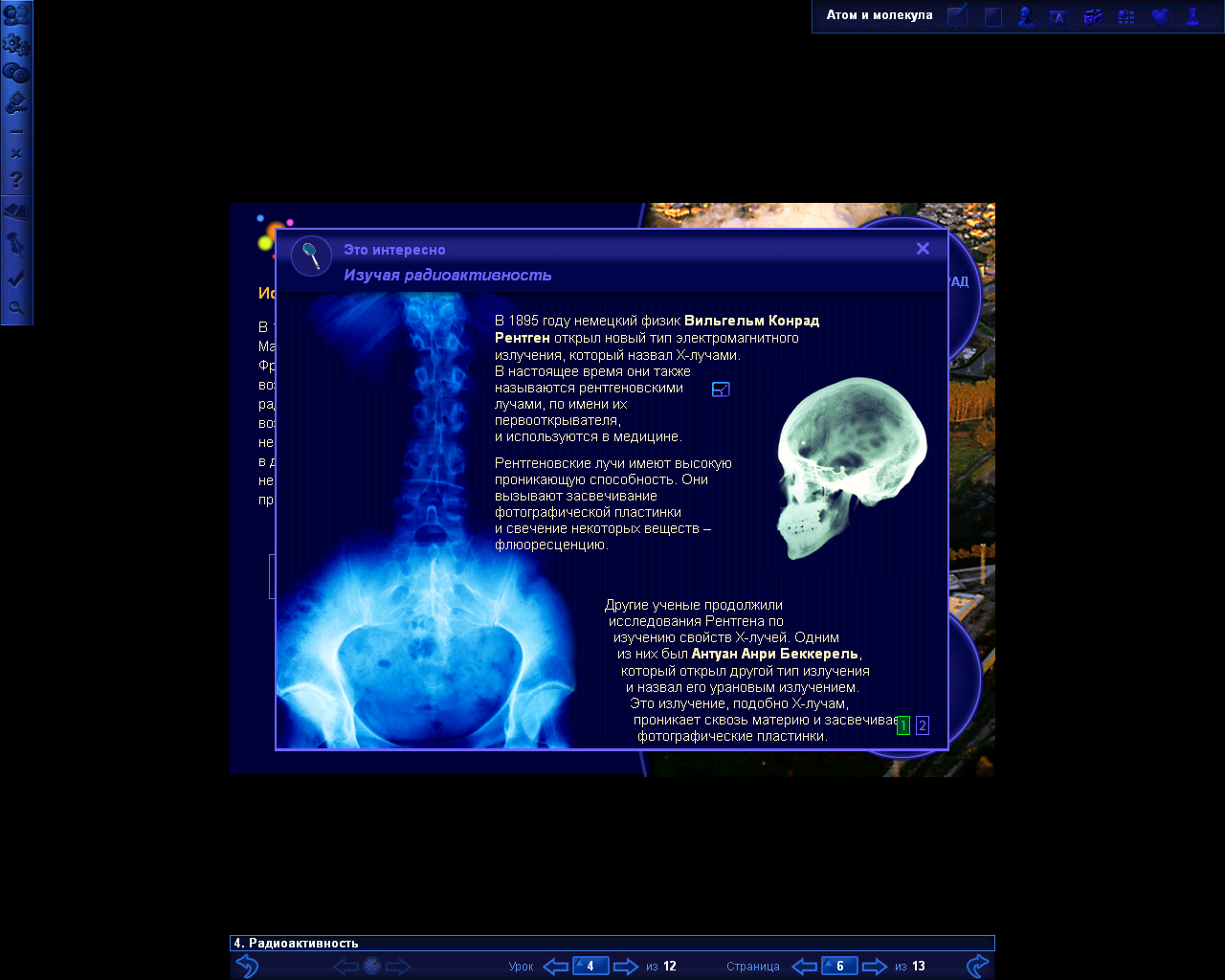 Изучая радиоактивность
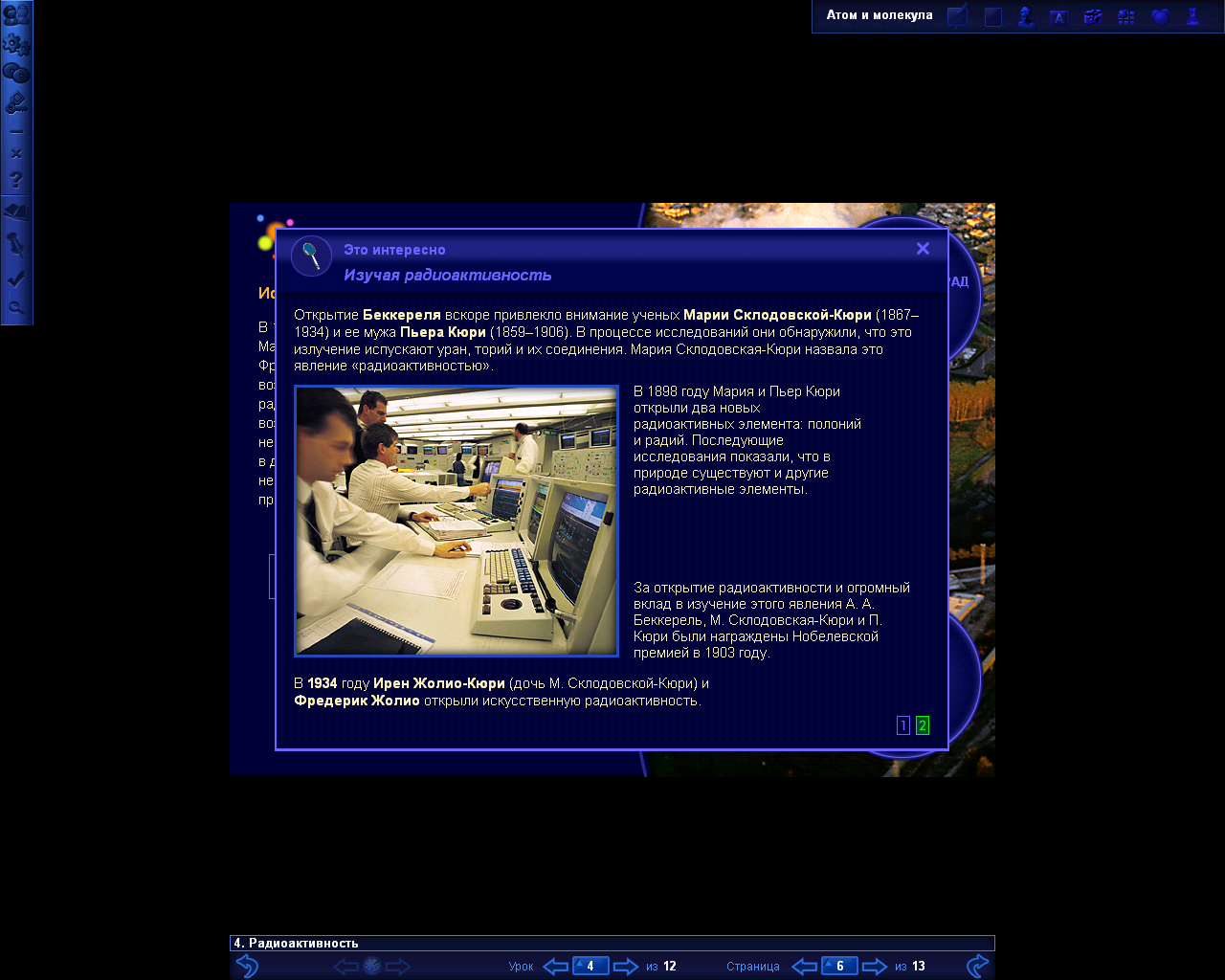 Использование радиоактивных элементов
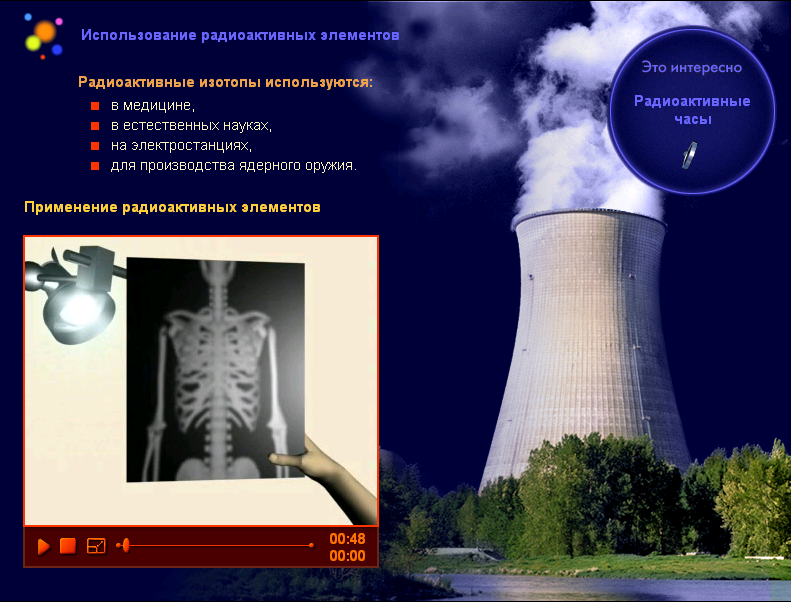 Радиоактивные часы
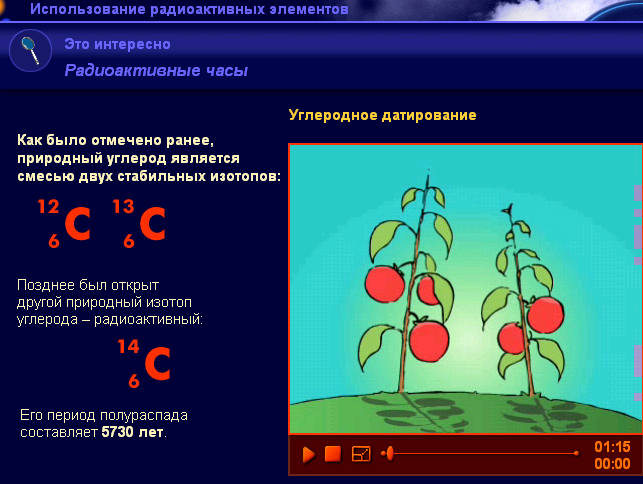